Enseñarás a volar,pero no volarán tu vuelo.Enseñarás a soñar,pero no soñarán tu sueño.Enseñarás a vivir,pero no vivirán tu vida.Sin embargo…en cada vuelo,en cada vida,en cada sueño,perdurará siempre la huelladel camino enseñado.
                                    Madre Teresa de Calcuta
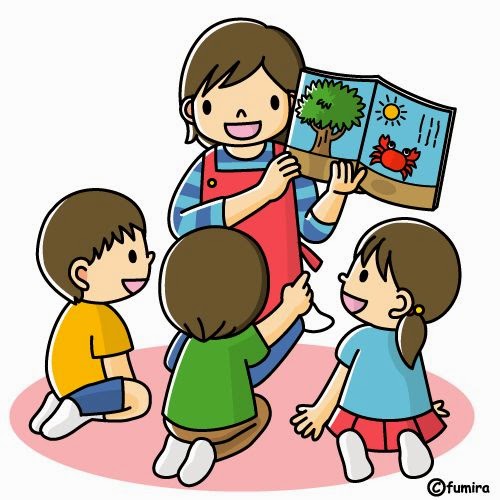 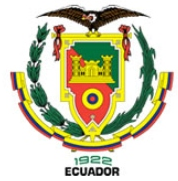 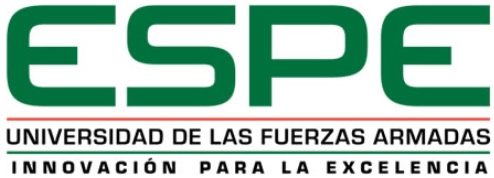 UNIVERSIDAD DE LAS FUERZAS ARMADAS - ESPE
DEPARTAMENTO DE CIENCIAS DE CIENCIAS HUMANAS Y SOCIALES
CARRERA DE LICENCIATURA EN CIENCIAS DE LA EDUCACIÓN MENCIÓN EDUCACIÓN INFANTIL
TRABAJO DE TITULACIÓN PREVIO A LA OBTENCIÓN DEL TÍTULO DE LICENCIADAS EN CIENCIAS DE LA EDUCACIÓN MENCIÓN EDUCACIÓN INFANTIL
TEMA: “DESTREZAS ADQUIRIDAS DEL ÁMBITO DE RELACIONES LÓGICO-MATEMÁTICAS EN EL NIVEL PREPARATORIA DE LA UNIDAD EDUCATIVA ACADEMIA MILITAR DEL VALLE EN EL PERIODO LECTIVO 2017-2018”.
AUTORAS: 
OJEDA BUSTAMANTE, ALICIA CAROLINA
ORTEGA OJEDA, NATHALIA IVONNE
DIRECTORA: MSC. IZURIETA, FACIA
SANGOLQUÍ, AGOSTO 2018
ÍNDICE 
  Generalidades y Objetivos del Proyecto
  Fundamentación Teórica
  Metodología de la Investigación
  Análisis e Interpretación de Resultados
 Conclusiones y Recomendaciones
  Descripción de la Propuesta
GENERALIDADES Y OBJETIVOS DEL PROYECTO
DELIMITACIÓN DE LA INVESTIGACIÓN
PLANTEAMIENTO DEL PROBLEMA
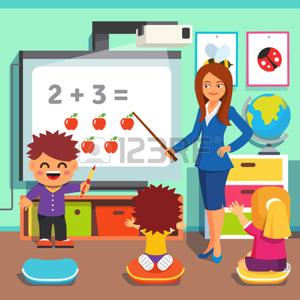 Estrategias metodológicas aplicadas por las docentes para el desarrollo del ámbito de relaciones lógico-matemáticas
PUNTOS ESENCIALES DEL PROBLEMA
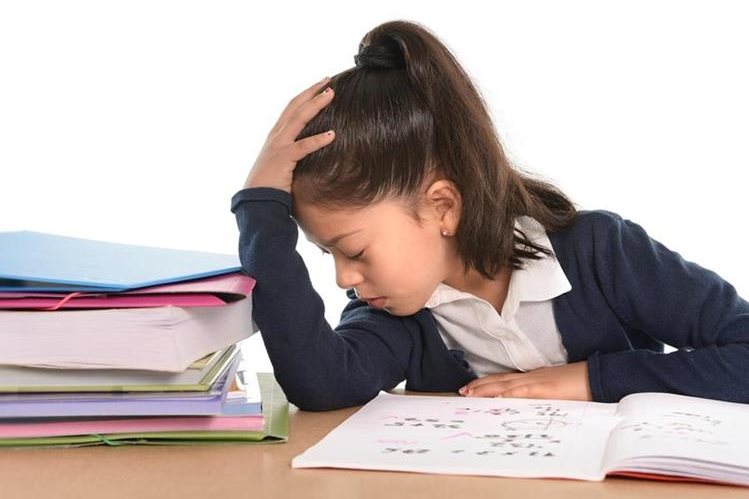 Problemas en la adquisición de las destrezas del ámbito de relaciones lógico matemáticas.
Rechazo a la asignatura de matemática
CONSECUENCIAS
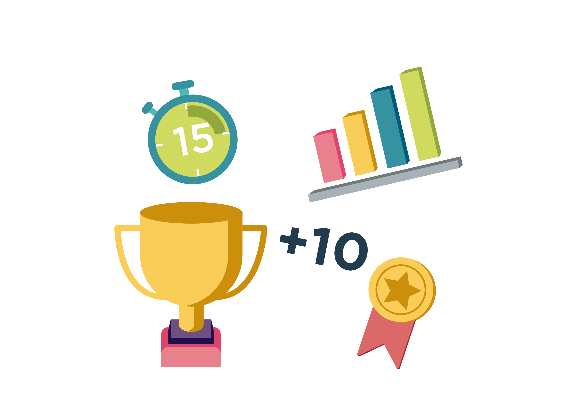 Proponer una nueva e innovadora estrategia metodológica llamada “gamificación”
ALTERNATIVA DE SOLUCIÓN
FORMULACIÓN DEL PROBLEMA
OBJETIVOS
JUSTIFICACIÓN E IMPORTANCIA
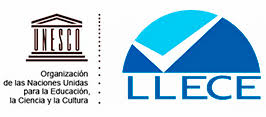 Parte del programa regional de la UNESCO
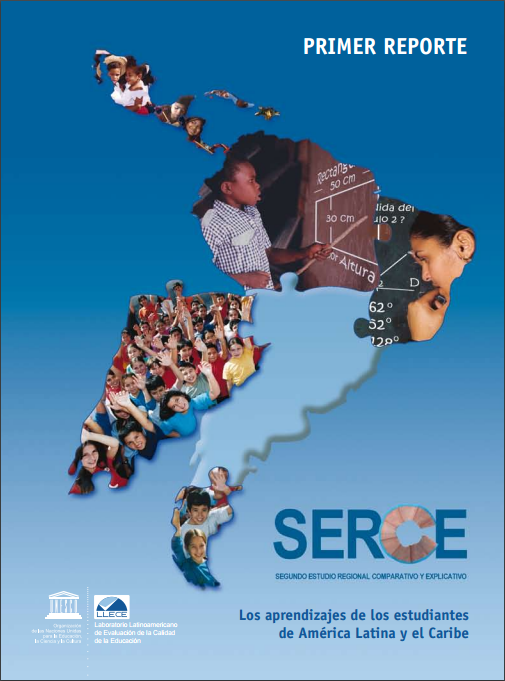 ¿CUÁL ES SU RELEVANCIA SOCIAL?
Aporte al ámbito educativo
¿POR QUÉ? 
Mejorar las destrezas de los niños-ámbito de relaciones lógico matemáticas
¿POR QUÉ INVESTIGAMOS?
Matemáticas asignatura que obtienen menores calificaciones.
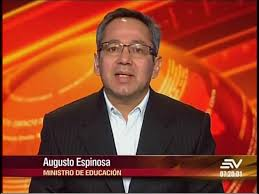 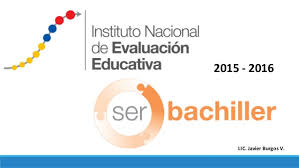 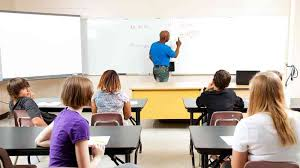 APORTE DE LA INVESTIGACIÓN 
  
Estrategia metodológica creativa e innovadora dentro del campo de la educación en nuestro país, llamada gamificación
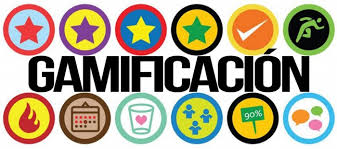 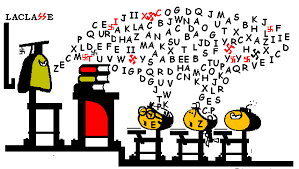 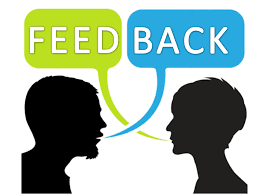 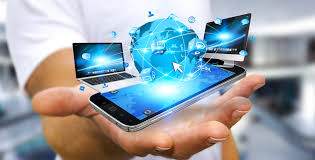 APORTE DE LA GAMIFICACIÓN 
Aprendizajes - tradicionales y memorísticos

 Estrategia educativa - uso de la tecnología SIGLO XXI ERA TECNOLÓGICA

 Ayuda a la retroalimentación, motivación  y socialización 

Mejora las estrategias, contenidos, planificaciones y enfoques en los aprendizajes del ámbito de relaciones lógico- matemáticas
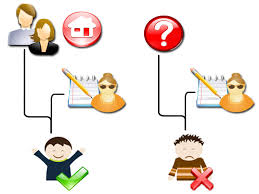 ¿Quién se beneficia?
-Niños 
-Docentes 
-Padres 
-Investigadoras
FUNDAMENTACIÓN TEÓRICA
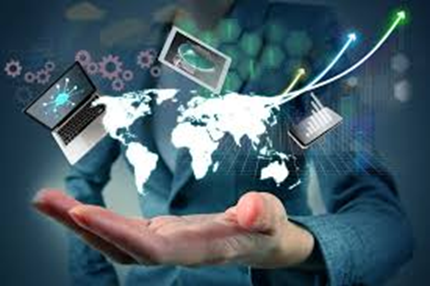 CURRÍCULO
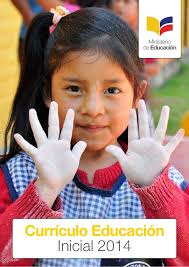 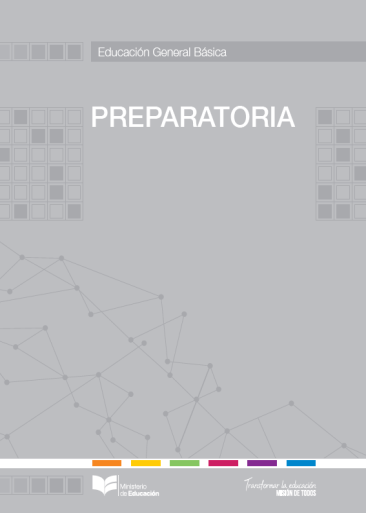 EJES Y ÁMBITOS DE DESARROLLO
Dirigido a niñas y niños de 5 a 6 años
Se centra en el desarrollo integral del niño
Formarán la parte integral de los niños
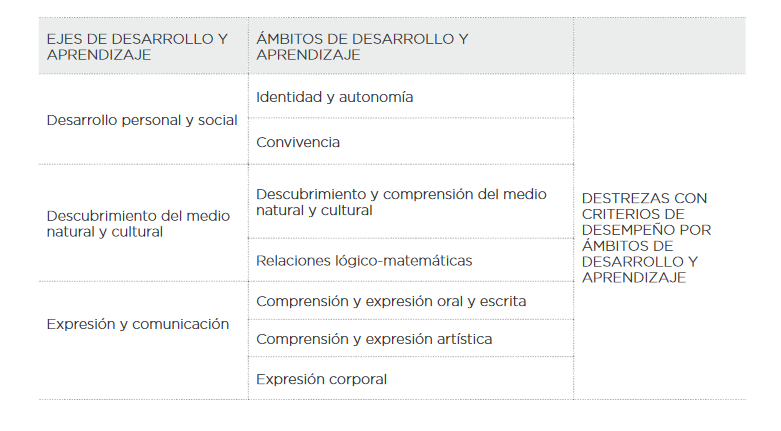 Espacios curriculares específicos que van a dar origen a los ejes de desarrollo y aprendizaje
Trabajo concreto 

Respeta las etapas evolutivas de los estudiantes

Los problemas se resuelven en un contexto lúdico 

Información se representa mediante pictogramas
DIDÁCTICA
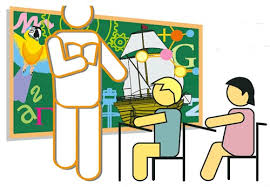 DOCERE: Enseñar 
DISCERE: Aprender
Se centra en el estudio del proceso de enseñanza – aprendizaje (Marhuenda, 2000)
Definición
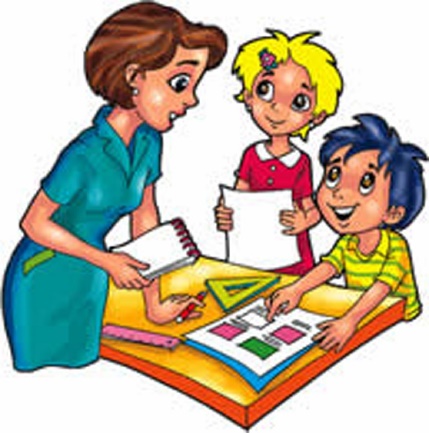 Promueve la actividad social, con autonomía del profesor, del estudiante y de la institución educativa con el fin de elaborar saberes y convertir la realidad (Ortiz, 2014).
Importancia
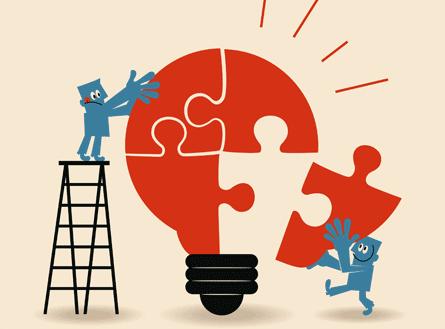 Potencializar el conocimiento desde la perspectiva de un mejoramiento continuo
Función
ESTRATEGIAS METODOLÓGICAS
EL PENSAMIENTO LÓGICO-MATEMÁTICO EN EDUCACIÓN PREPARATORIA
Nociones del pensamiento lógico -matemático
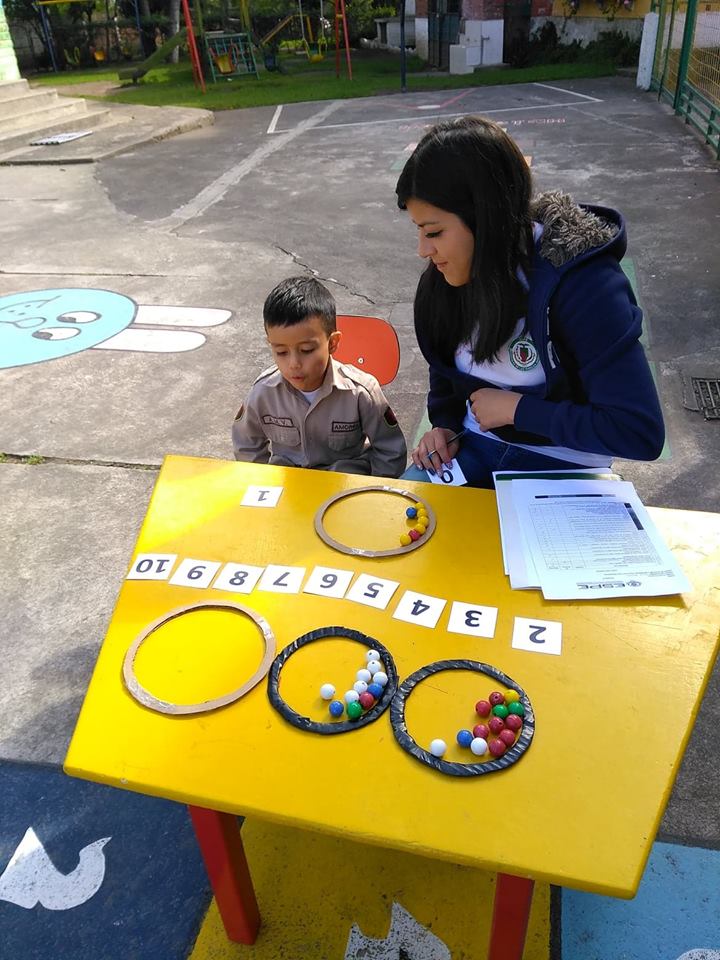 Noción de espacio
Noción de objeto
Noción de tiempo
Noción de clasificación
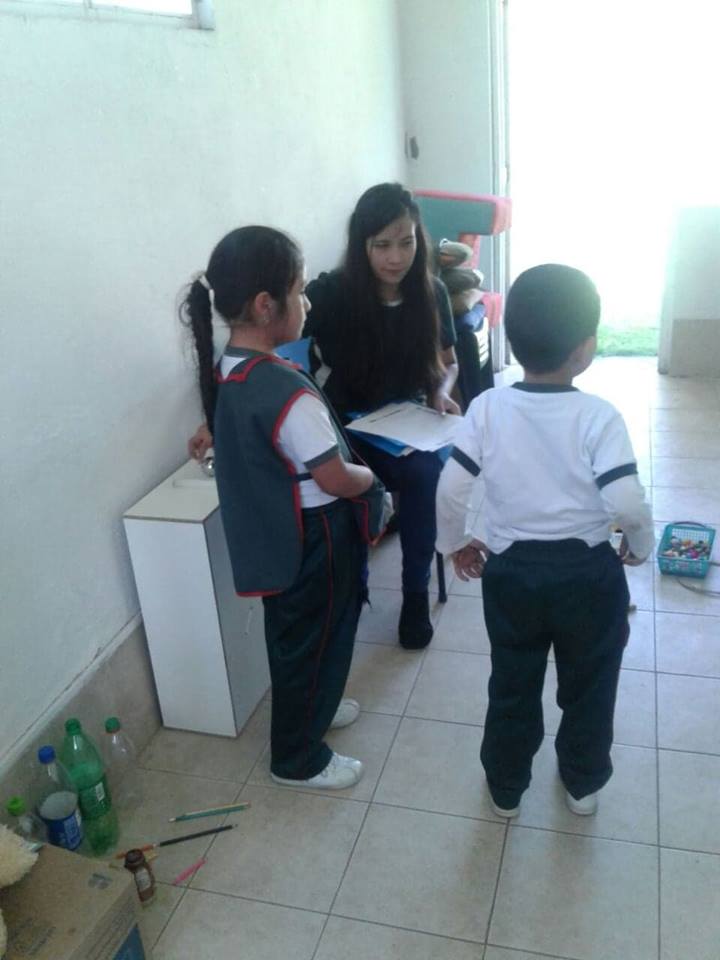 Noción de Cantidad
Noción de Seriación
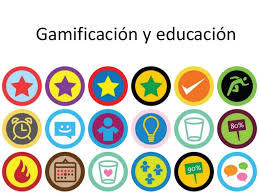 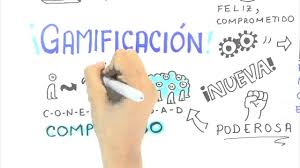 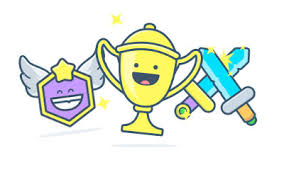 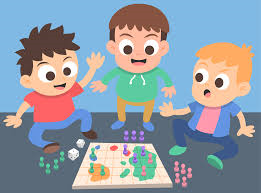 METODOLOGÍA DE LA INVESTIGACIÓN
MODALIDAD Y TIPO DE LA INVESTIGACIÓN
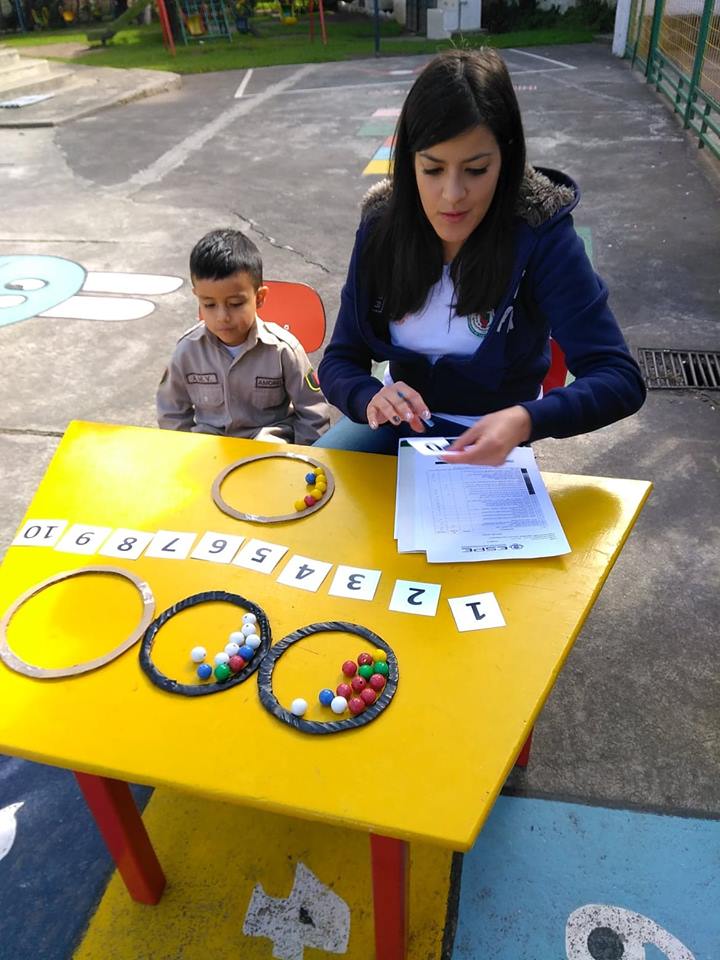 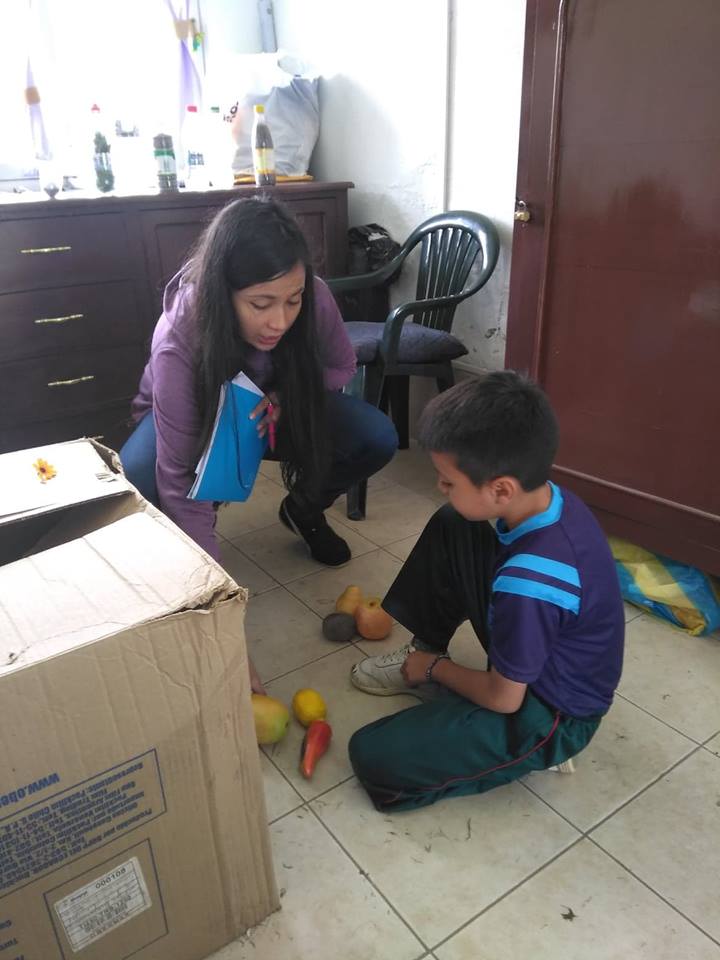 POBLACIÓN
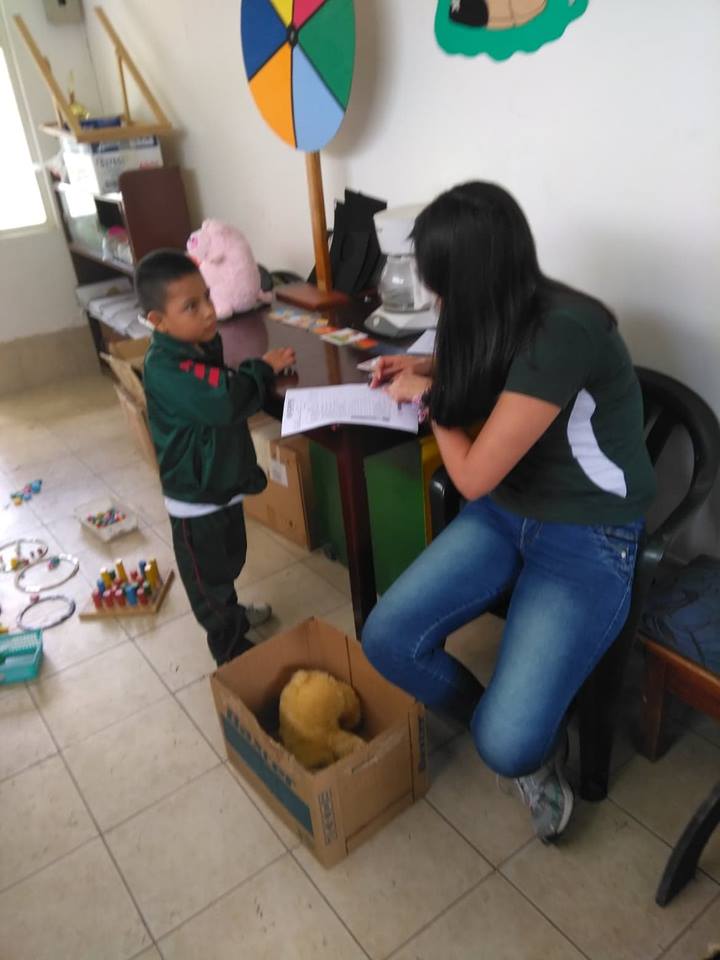 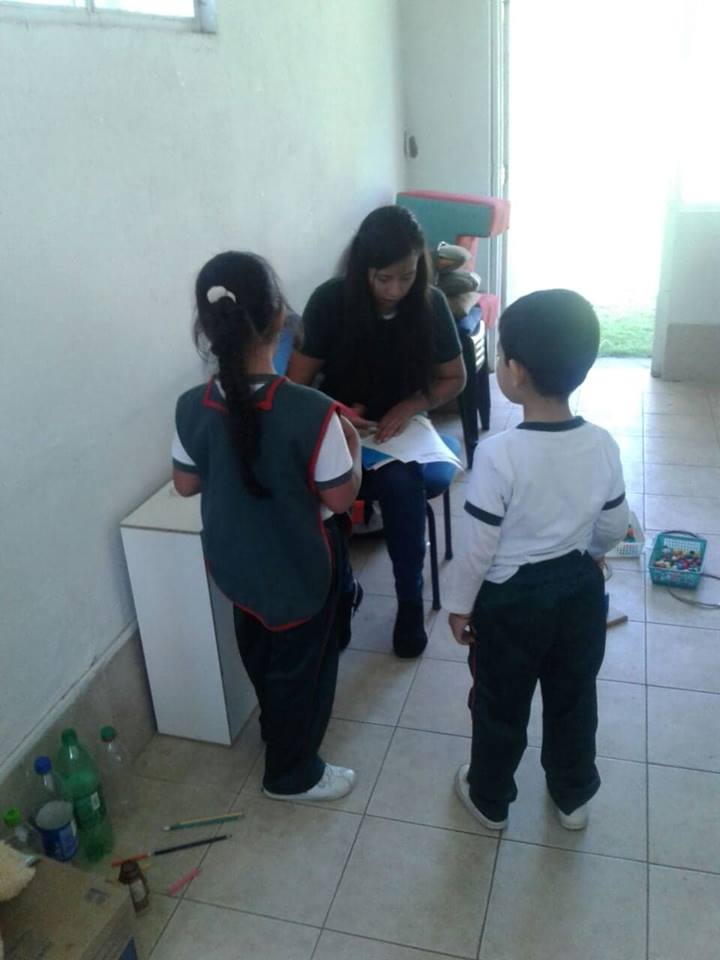 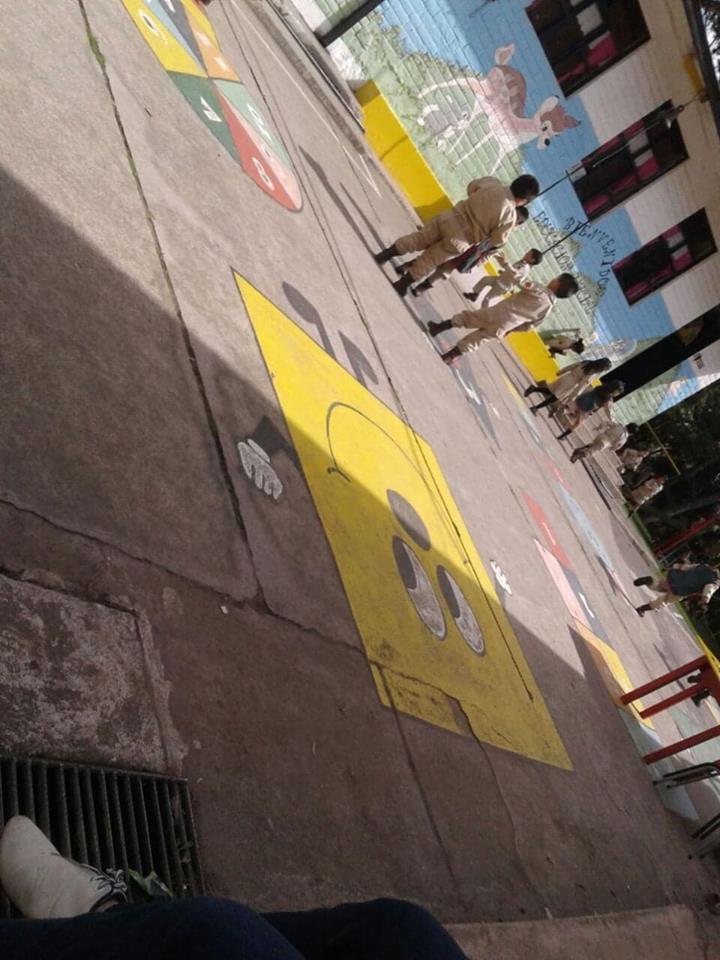 RECOLECCIÓN DE LA INFORMACIÓN
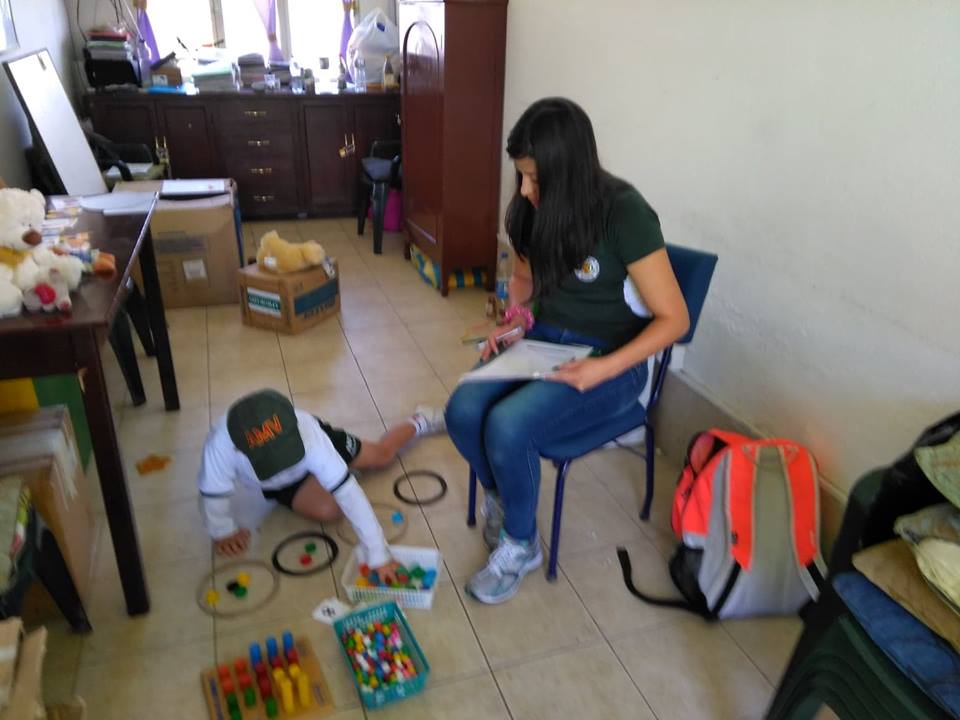 ANÁLISIS E INTERPRETACIÓN DE RESULTADOS
Resultados de la guía de observación aplicada a los niños de preparatoria de la Unidad Educativa Academia Militar del Valle
NOCIÓN OBJETO
ÍTEM 5
ÍTEM 6
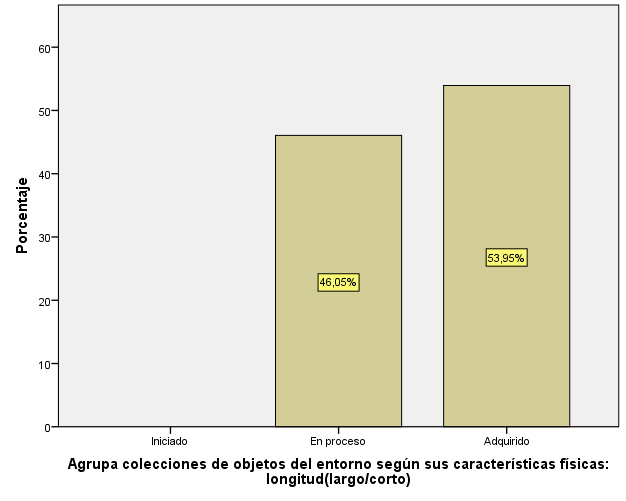 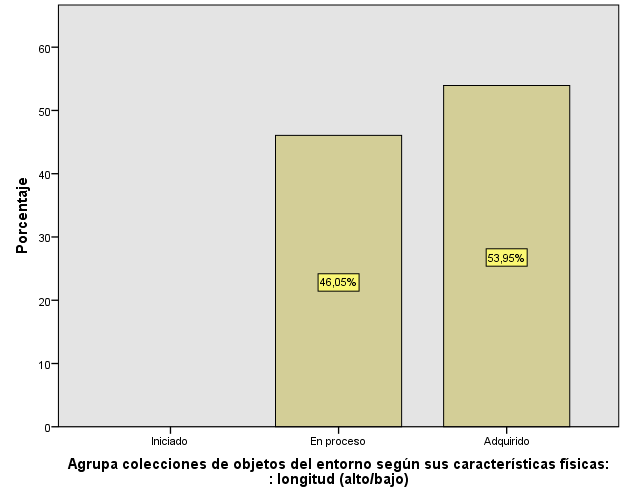 ÍTEM 8
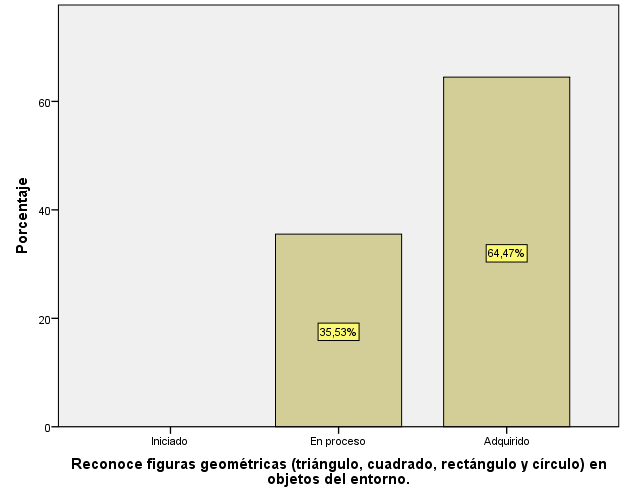 NOCIÓN ESPACIO
ÍTEM 16
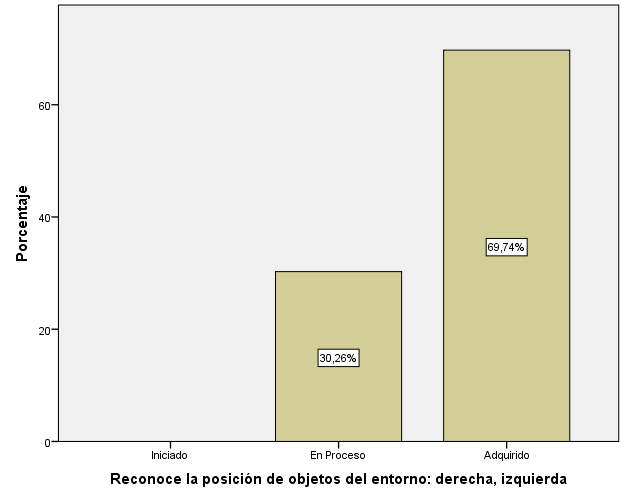 NOCIÓN TIEMPO
ÍTEM 21
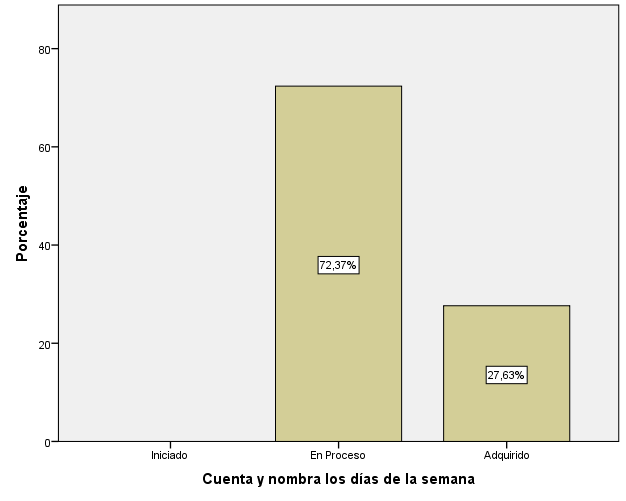 NOCIÓN CLASIFICACIÓN
ÍTEM 23
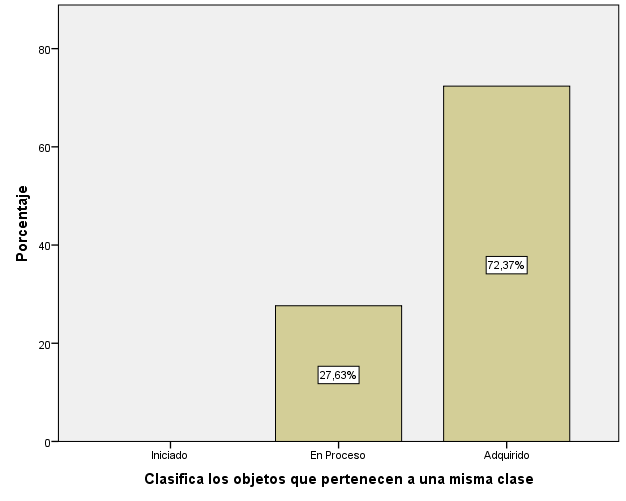 NOCIÓN DE SERIACIÓN
ÍTEM 25
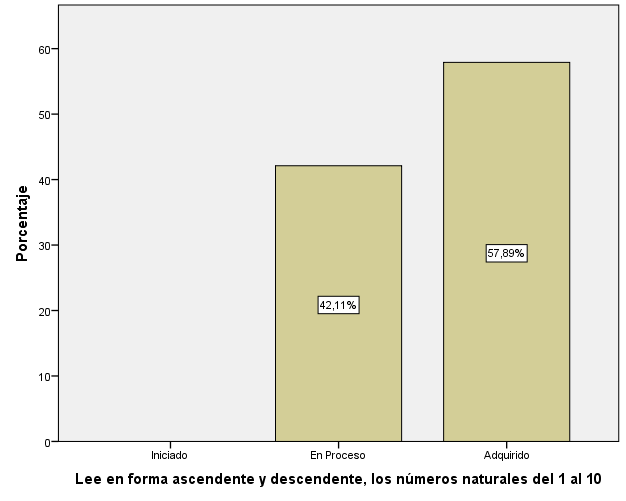 NOCIÓN DE CANTIDAD   
ÍTEM 26
ÍTEM 27
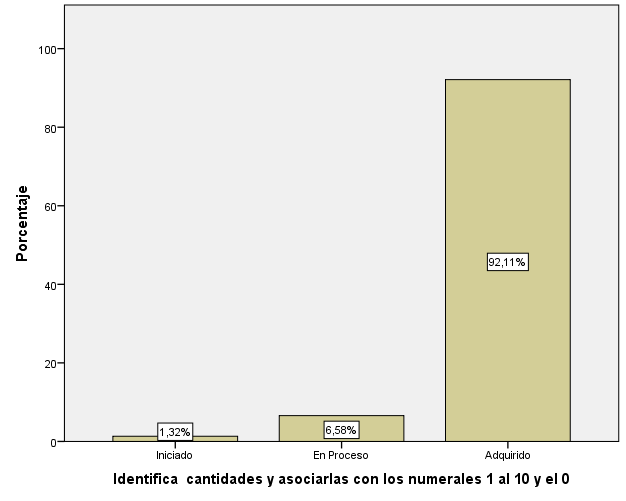 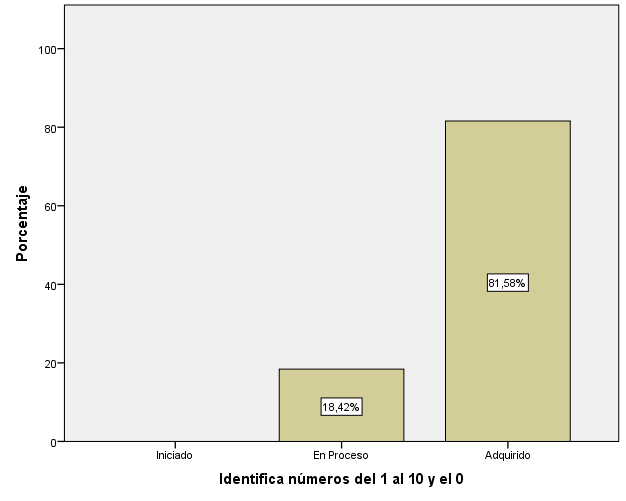 Encuesta docente
Resultados de la encuesta aplicada a las docentes de preparatoria de la Unidad Educativa Academia Militar del Valle
ÍTEM 2
?
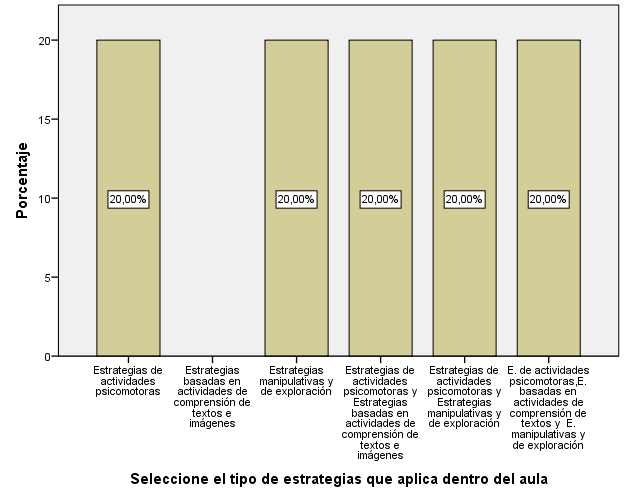 ÍTEM 4
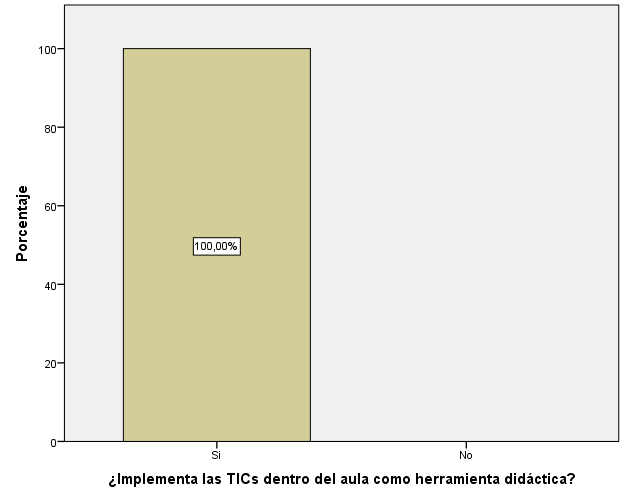 ÍTEM 7
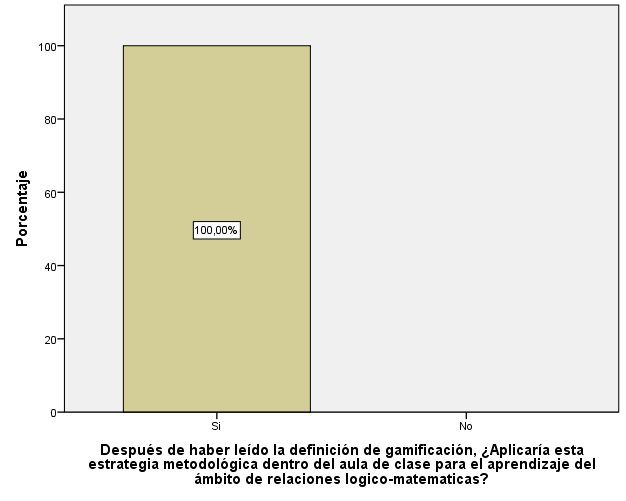 ÍTEM 9
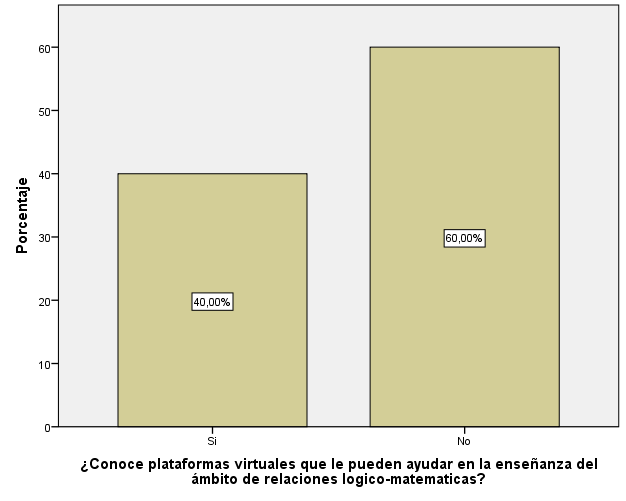 ÍTEM 11
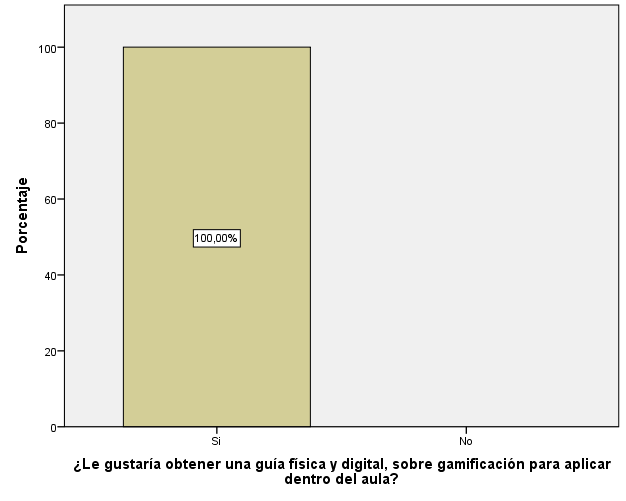 CONCLUSIONES Y RECOMENDACIONES
CONCLUSIONES
RECOMENDACIONES
DESCRIPCIÓN DE LA PROPUESTA
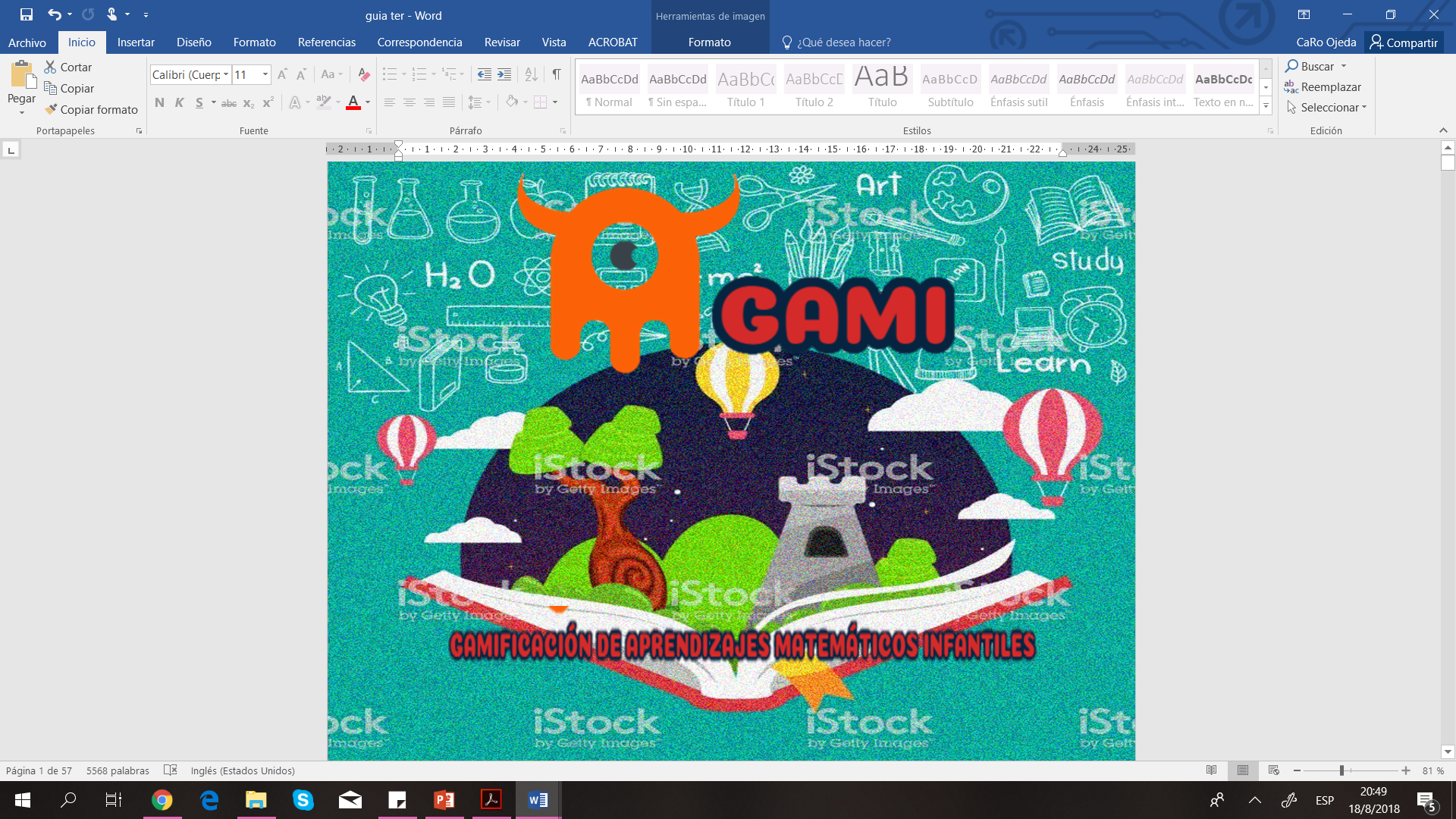 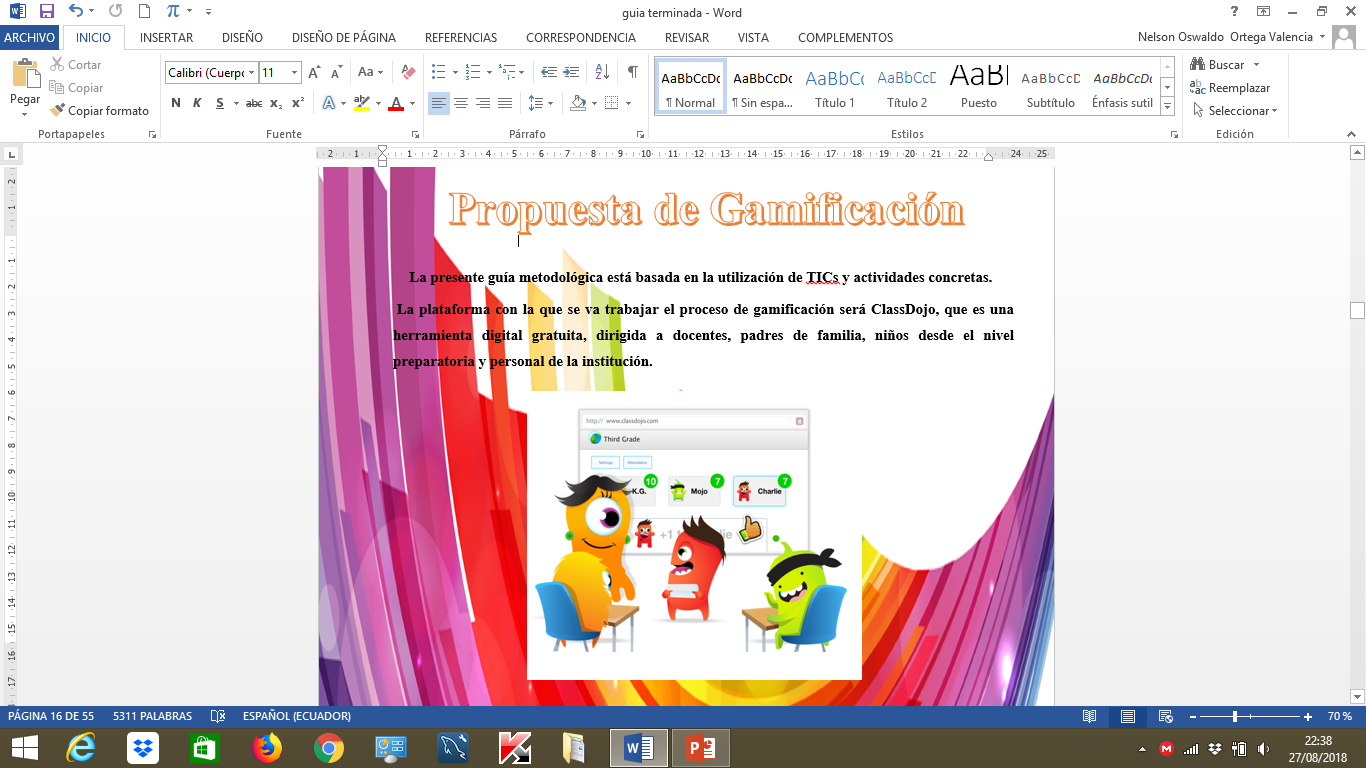 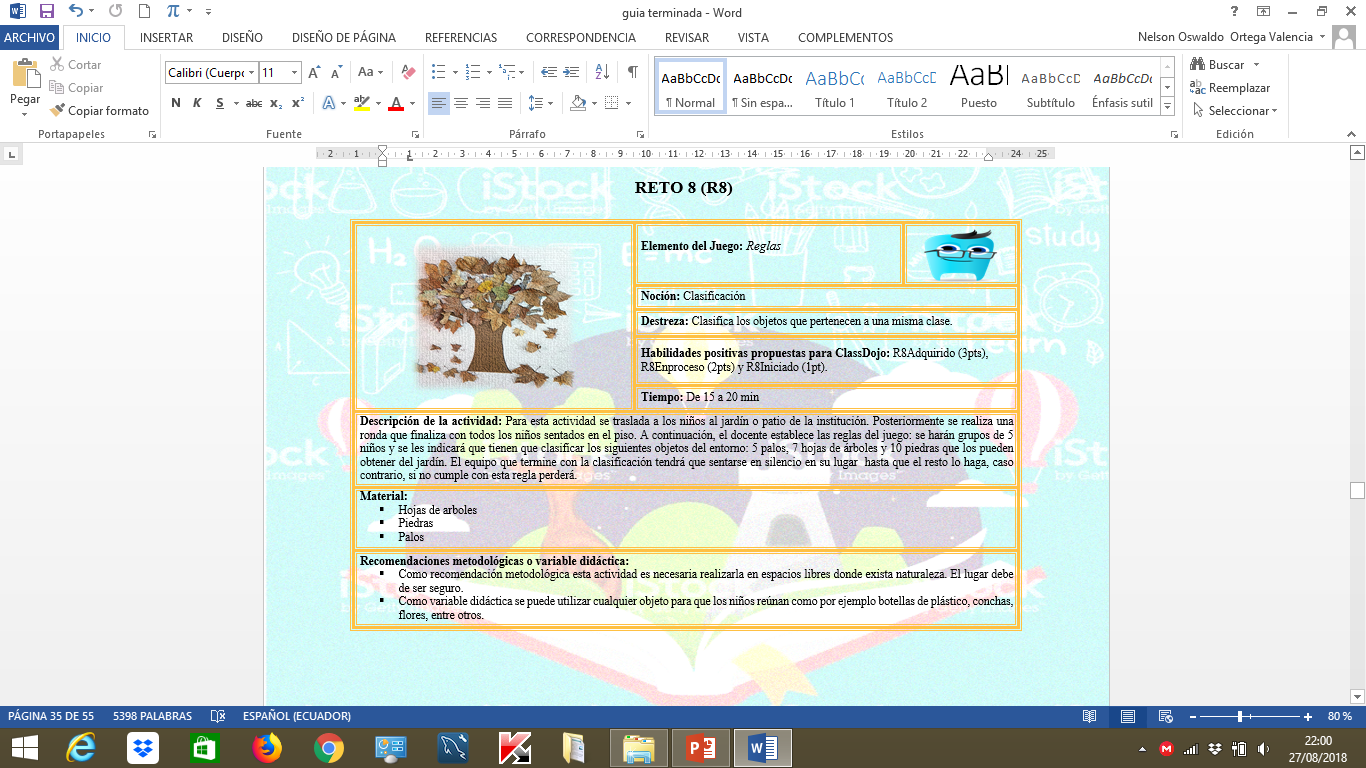 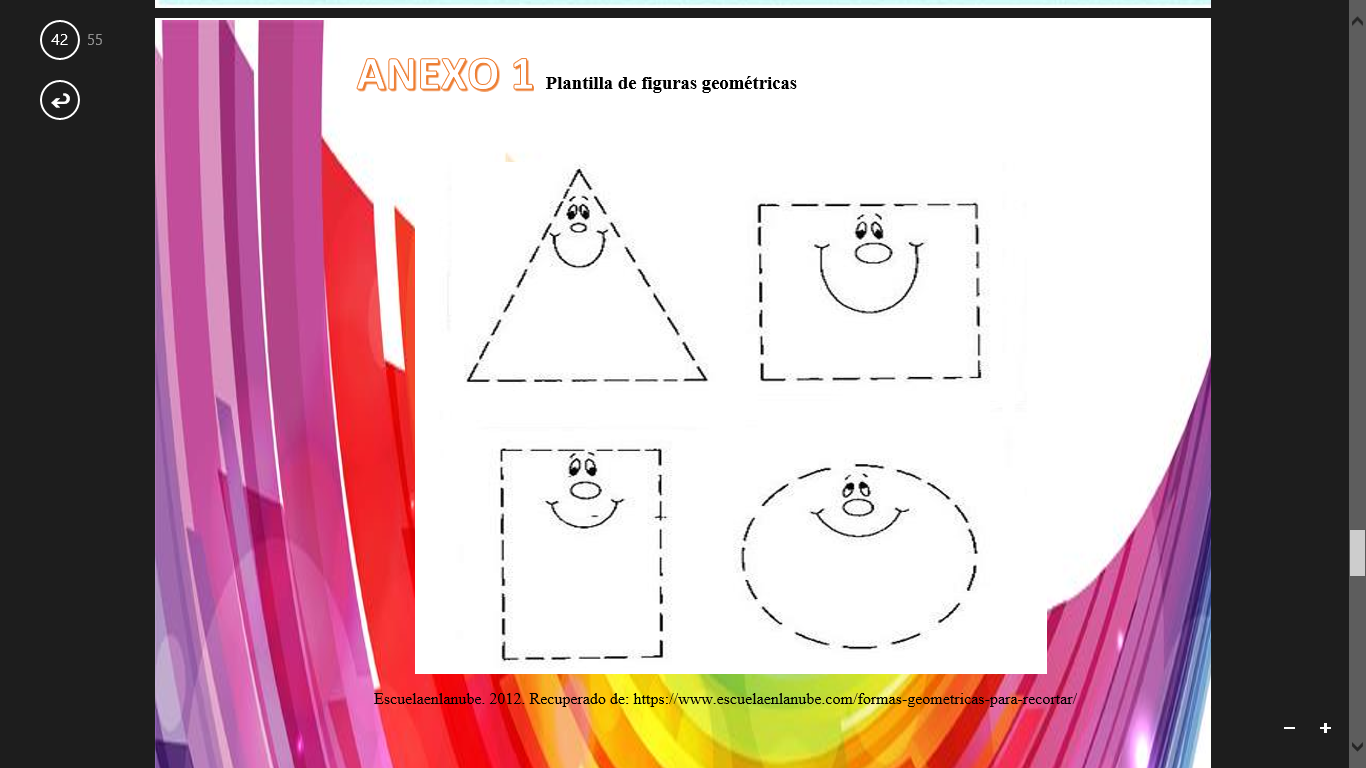 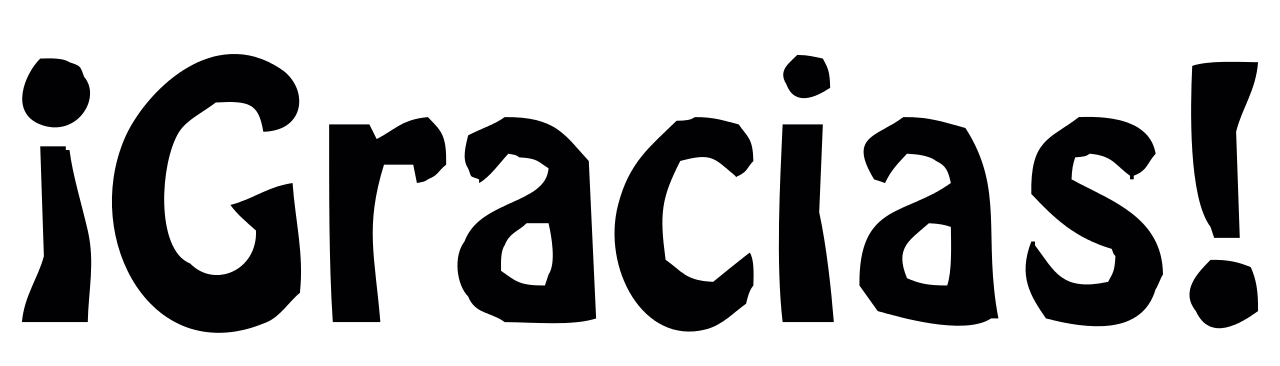